Academic Credit 
for 
Nurse Residency Programs*
*NSPII #16-122
Project Team
Louise S. Jenkins, PhD, RN, FAHA, ANEF
Director, Institute for Educators
and Professor	
Joan I. Warren, PhD, RN-BC, NEA-BC, FAAN
Associate Professor
Kathleen M. Martin, DNP, RN, CNE
Assistant Professor
Nurse Residency Programs (NRP)
Institute of Medicine (IOM) Future of Nursing 	Report (2011); reaffirmed 2015

Recommendation 3: 
Implement Nurse Residency Programs
NRP Definition
- a formalized, integrated program 
structured experiences (6 months to 1 year)
facilitate clinical, professional skills, knowledge
examples of content areas include: 
patient safety, communication, teamwork	
patient-centered care, evidence based practice 
quality improvement
IOM. (2015) Assessing progress on the IOM report The Future of Nursing. The National Academies Press: Washington, DC. 
Lin, P. et al. (2014) Factors influencing job satisfaction of new graduate nurses participating 
in NRP: A Systematic Review. Journal of Continuing Education in Nursing.
4
[Speaker Notes: Orientation-approximately 3 months, maybe more such as NICU, critical care, 
Orientation is focused on learning organizational policies, procedures, standards and documentation-skills validation]
NRPs in Maryland
Exponential growth in hospital-based NRPs from to 2 in 2012 to 32 in 2016
Annually, more than 1600 newly licensed RNs participate in hospital-based NRPs 
One-year retention rate of newly licensed RNs participating in NRPs > 90%
Major 
Cost Savings
$$$$$
Why Explore Offering of Academic Credit?
Nurse Support Program II
NRP Outcomes
Positive impacts of NRP
Eases transition 
Increases confidence levels 
Enhances critical thinking and clinical decision making skills 
Reduces turnover rates
Major cost savings!!
[Speaker Notes: The cost to recruit and retain a replacement nurse is estimated at $88,000) (IOM2011)]
Nurse Support Program (NSP)
Goal NSP:       number of RNs in MD
NSP I: focus short and long-term issues recruiting & retaining nurses in MD hospitals
NSP II: focus expanding capacity to educate nurses through nursing education programs at MD institutions
Health Services Cost Review Commission (HSCRC), Nurse Support Program, www.hscrc.gov
Nursing Shortage
Maryland Department of Labor, Licensing & Regulation forecasted 22.3% more RNs needed

US Bureau of Labor Statistics predicts 26% more RNs needed
[Speaker Notes: Unlike most states MD is projected to have a nursing shortage]
Nursing Shortage
NSP I and NSP II aligned with national goals using the IOM report, The Future of Nursing 
Goals include: 
increasing the percentage of BSN’s
doubling the number of doctorally prepared nurses 
nurse residency programs
lifelong learning options
[Speaker Notes: To meet predicted RN needs for MD -Alignment of NSP I and NSP II steering committees composed of hospital and education nurse leaders recommended using the IOM report, The Future of Nursing as a blueprint to align the two grants with established national goals]
NSP II New Initiative: Innovative Education Systems
Call for new approaches and educational models
Ex: collaborative educational partnerships for seamless transitions from an ADN to a BSN; and academic-service partnerships 
MD IOM Committee #4 recommends competency based models for seamless transition
NSP II Competitive Grant FY 015   
http://www.mhec.state.md.us/Grants/NSPII/NSPII.asp
[Speaker Notes: NSP II steering committee members added new initiatives to achieve Future of Nursing and state of MD goals]
NSP II: Academic Credit for NRP
Specific Aim
Explore the feasibility of academic practice partnerships offering academic course credits toward educational advancement to newly licensed registered nurses (NLRN) participating in a hospital-based nurse residency program (NRP)
[Speaker Notes: Conducted literature review-only one two part series written about NRPs]
Models
Extensive literature review conducted 
Yield – One publication
    Cadmus et al. (2014) Nursing Management
Post baccalaureate nurse residency program in leadership
Robert Wood Johnson University Hospital & Rutgers University
Models
University of New Mexico (UNM) & UNM Hospital
Curriculum of UNM Hospital accredited nurse residency program approved for 3 elective academic credits in BSN program
2016 pilot – 3 residents currently enrolled
Penn State University and Penn State Medical Center- Hershey Medical Center AD/Diploma nurse residency program
Residents completed additional assignments
Discontinued
Information Exchange
Purpose 
 	gain an understanding of stakeholder 	perspectives and willingness to support the 	offering of academic credits for NRPs
Attendees 
		Nursing faculty
	Hospital nursing leaders
	Nurse Residency Coordinators
Who?
What?
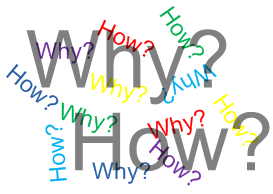 Who?
Who?
What?
What?
What?
Who?
[Speaker Notes: Questions included:
-	Why: Why offer academic credit?
-	What:  What is the value proposition of an academic practice partnership offering academic credits toward educational advancement to newly licensed nurses participating in a hospital-based nurse residency program? 
Participants were asked to think about future work environments and new roles and expectations of the future nursing workforce and to respond to the following series of questions:
-	What: What education and training do NLRN need to promote a seamless transition into practice? 
-	What are the current nursing knowledge and practice gaps? 
-	If a course(s) was developed for academic credit, what might the content area(s) be? 
Following this dialog, participants were asked about Who would benefit from these courses. 
-	If an academic practice partnership is formed, offering course credits for nurses transitioning into practice, who is the primary target audience? (AD nurse, BSN nurse, and/or MS CNL nurse)?
The information exchange ended with the most challenging question: “How”? 
-	Thinking about an academic practice model for nurse residency programs, how can educators and nurse leaders use this model to strengthen the bridge between education and practice and meet future workforce needs? 
-	What are the possible facilitators to offering academic course credit to nurses transitioning into practice?
-	What are the possible barriers to offering academic course credit to nurses transitioning into practice?
-	How might each barrier identified be overcome?]
Major Finding
Did not advocate for nursing programs to develop courses 
Stakeholders preferred academic credit awarded to nurse residents for their participation/completion in the NRP
Current Research Study
Purpose:
explore curricular requirements for nurse residency programs seeking academic credits
examine the extent of variability in the content and delivery of nurse residency programs in Maryland hospitals
identify possible strategies for successful formation of academic and hospital partnerships 
identify interest of academic nursing programs and hospitals in pursuing partnerships.
Methods
Sample
Nursing leaders in Maryland hospitals (N=50) 
Faculty leaders at eligible academic nursing programs (N=15)
Procedure
Web-based (IRB exempt) survey administered Spring, 2017
Response Rate
28 of the 48 hospitals in Maryland (58%)

3 of the 15 eligible nursing programs (20%)
Next Steps
NSPII Proposal Pending
		- complete analysis and summarize data
		- identify potential stakeholders
		- facilitate formation of academic-service 				   partnerships
		- facilitate academic credit for completion of
		  Nurse Residency Program